আজকের ক্লাসে
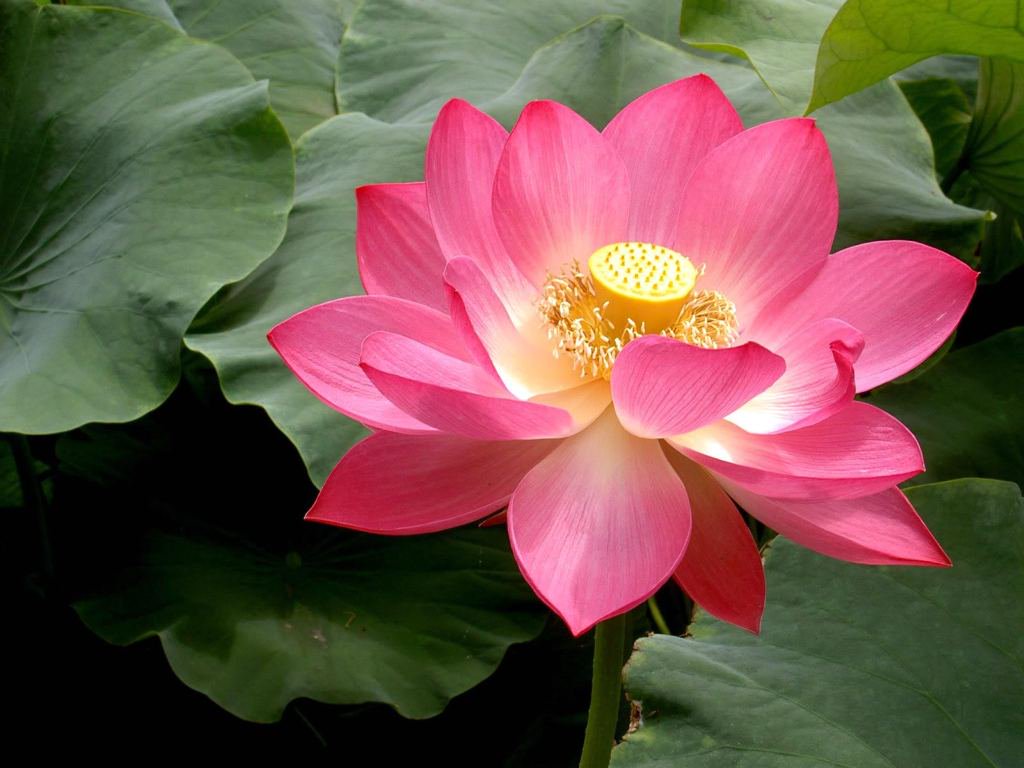 শুভেচ্ছা সবাইকে
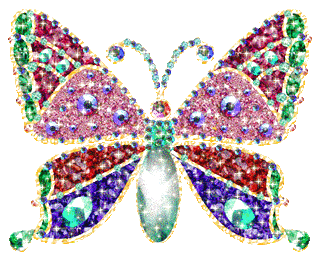 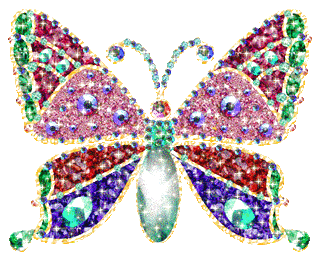 শিক্ষক পরিচিতি
সঞ্জয় বিশ্বাস 
সহকারি শিক্ষক
হারতা সরকারি প্রাথমিক বিদ্যালয় 
উজিরপুর,বরিশাল। 
মোবাইলঃ 01712479462
E-mail:shanjoybiswas@gmail.com
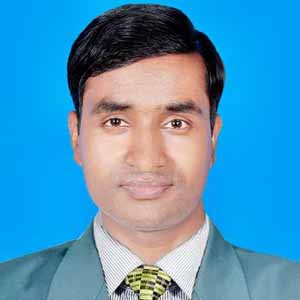 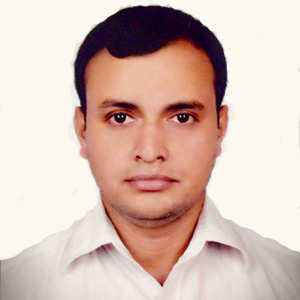 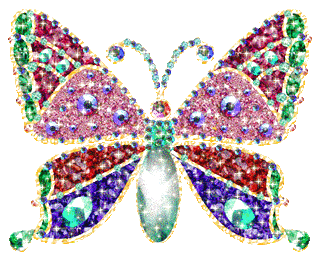 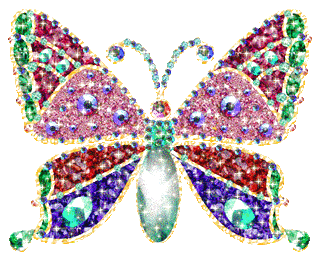 পাঠ পরিচিতি
শ্রেণিঃ চতুর্থ
বিষয়ঃ প্রাথমিক গণিত
সময়ঃ ৪০ মিনিট
 অধ্যায়ঃ চতুর্দশ
অধ্যায়ের নামঃ
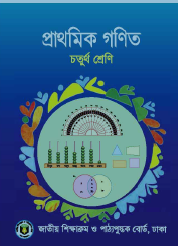 ত্রি 
ভু
 জ
আজকের পাঠ
ত্রিভুজের  সংজ্ঞা  ।
 কোণভেদে ত্রিভুজ কত প্রকার ?
 কোণভেদে ত্রিভুজের বৈশিষ্ট্য লিখ।
আবেগ সৃষ্টি
গানের মাধ্যমে
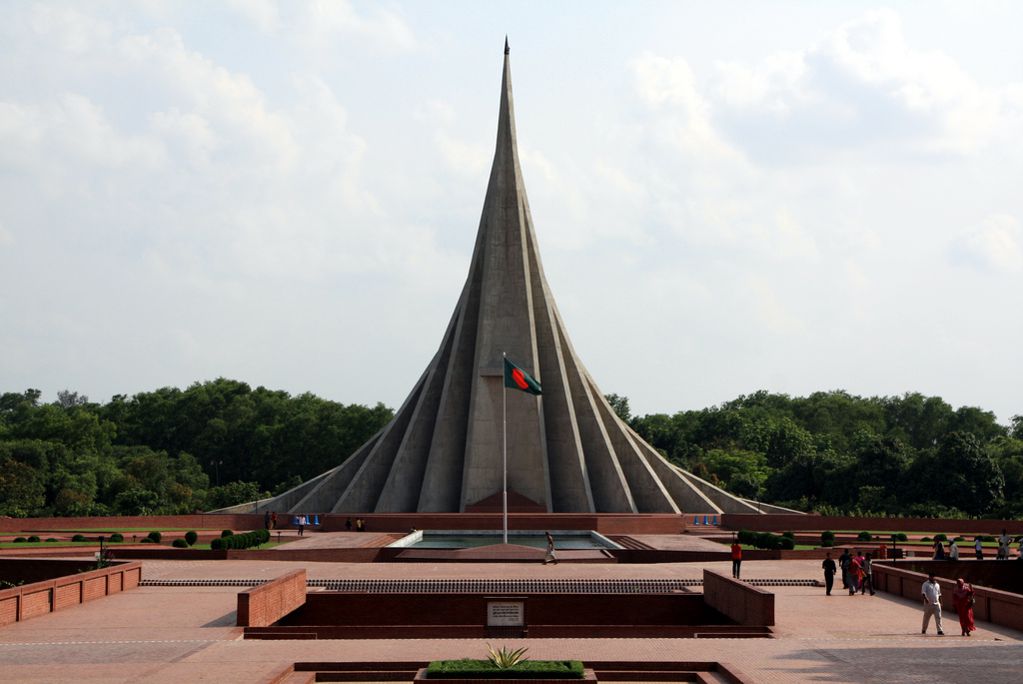 জাতীয় স্মৃতিসৌধ
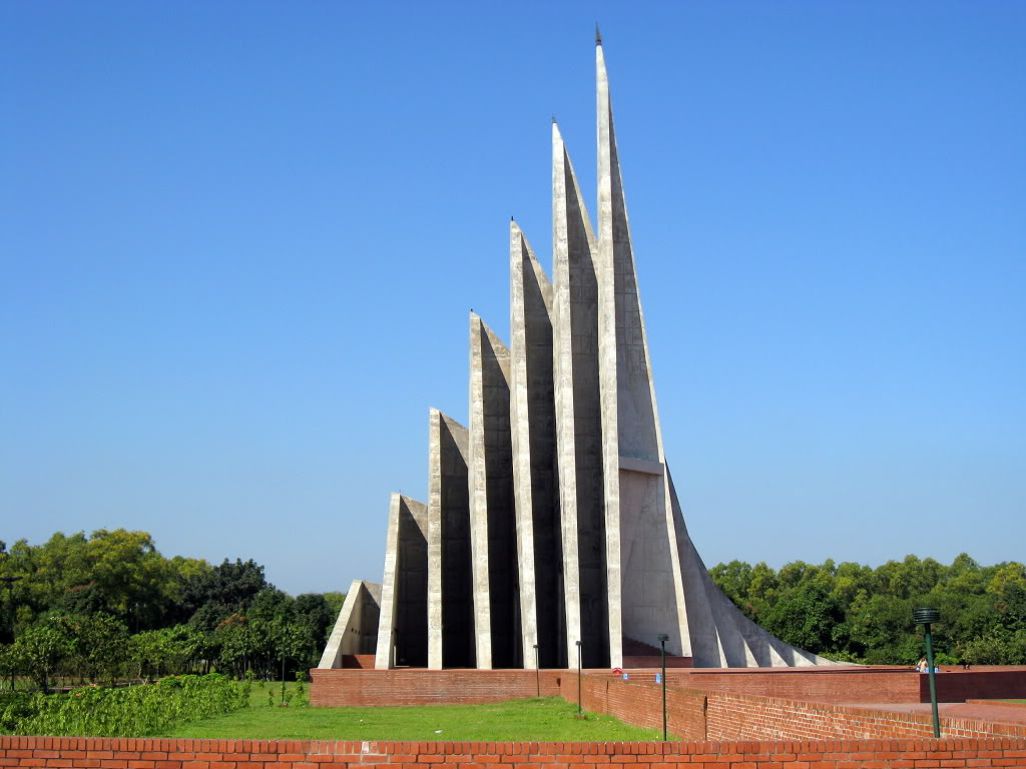 শিখনফল
ত্রিভুজের সংজ্ঞা  বলতে পারবে।
 চিত্র দেখে ত্রিভুজ সনাক্ত করতে পারবে।
বিভিন্ন প্রকার ত্রিভুজের চিত্র আঁকতে পাড়বে
বিভিন্ন প্রকার ত্রিভুজের বৈশিষ্ট্য বলতে পারবে।
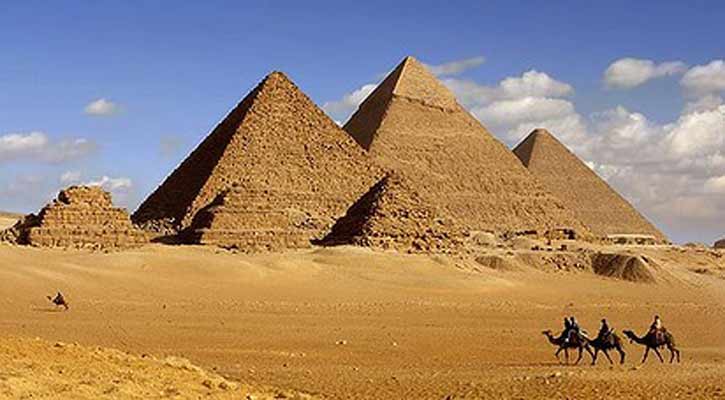 মিশরের পিরামিড
প্রথমে তিনটি রেখাংশ নেই
রেখাংশ তিনটির প্রান্তবিন্দু মিলিয়ে একটি চিত্র আঁকি।
০
৯০
সমকোণী ত্রিভুজ
যে ত্রিভুজের একটি কোণ সমকোণ তাকে সমকোণী ত্রিভুজ বলে।
বৈশিষ্ট্যঃ
১। একটি কোণ সমকোণ
২। দুইটি কোণ সূক্ষ্মকোণ
সূক্ষ্মকোণী ত্রিভুজ
যে ত্রিভুজের তিনটি কোণই সূক্ষ্মকোণ তাকে সূক্ষ্মকোণী ত্রিভুজ বলে।
বৈশিষ্ট্যঃ
১। তিনটি কোণ সূক্ষ্মকোণ
২। প্রত্যেকটি কোণ সমকোণের চেয়ে ছোট।
স্থূলকোণী ত্রিভুজ
যে ত্রিভুজের একটি কোণ স্থূলকোণ এবং দুইটি কোণ সুক্ষ্মকোণ তাকে সুক্ষ্মকোণী ত্রিভুজ বলে।
বৈশিষ্ট্যঃ
১। একটি কোণ স্থূলকোণ
২। দুইটি কোণ সূক্ষ্মকোণ
স্থূলকোণী
দলীয় কাজ
সমকোণী
সূক্ষ্মকোণী
একটি সমকোণী ত্রিভুজের চিত্র আঁক ।
সমকোণী
একটি সূক্ষ্মকোণী ত্রিভুজের চিত্র আঁক।
একটি স্থূলকোণী ত্রিভুজের চিত্র আঁক ।
সূক্ষ্মকোণী
স্থূলকোণী
মূল্যায়ন
১। ত্রিভুজ কাকে বলে ?
২। ত্রিভুজ কত প্রকার কী? কী ?
৩। কোণভেদে ত্রিভুজ কত প্রকার কী ? কী ?
৪। কোণভেদে তিন প্রকার ত্রিভুজের চিত্র আঁক ।
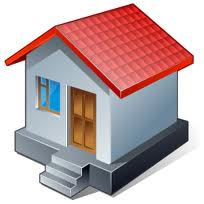 বাড়ির  কাজ
১। চিত্রসহ সমকোণী ত্রিভুজের বৈশিষ্ট্য লেখ?
২। চিত্রসহ সূক্ষ্মকোণী ত্রিভুজের বৈশিষ্ট্য লেখ?
৩। চিত্রসহ স্থূলকোণী ত্রিভুজের বৈশিষ্ট্য লেখ?
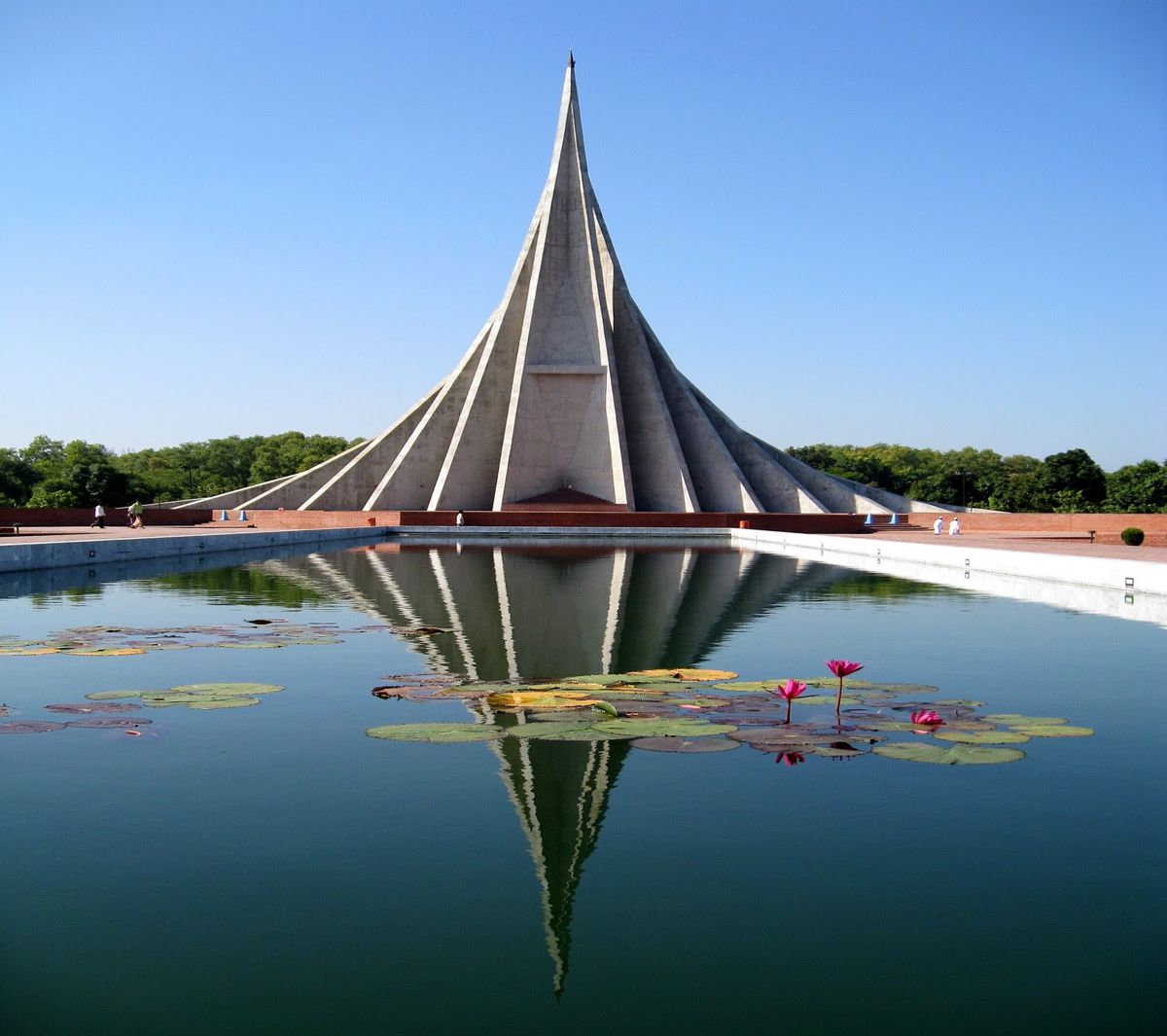 সবাইকে ধন্যবাদ